陕旅版四年级上册 Unit4 When Do You Have Classes? 第2课时
WWW.PPT818.COM
Let’s sing---Are you sleeping
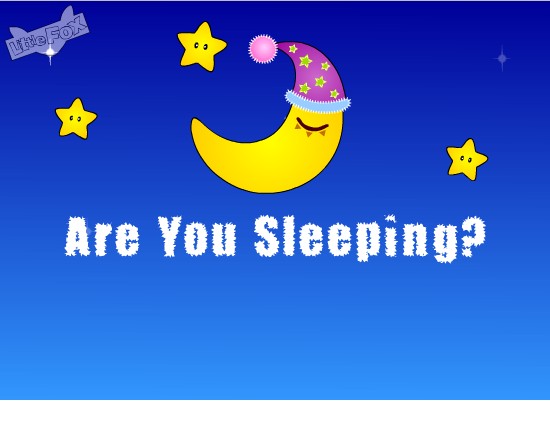 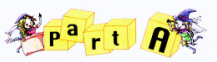 Think and match
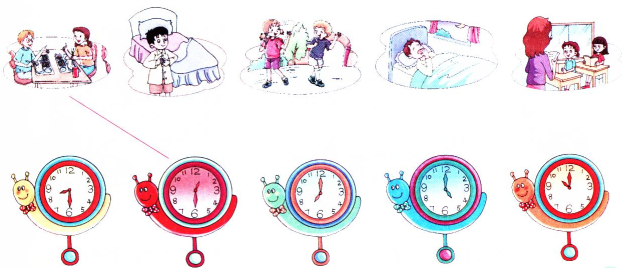 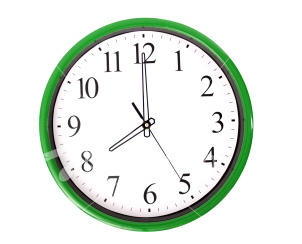 When do you have classes?
I have classes at eight in the morning.
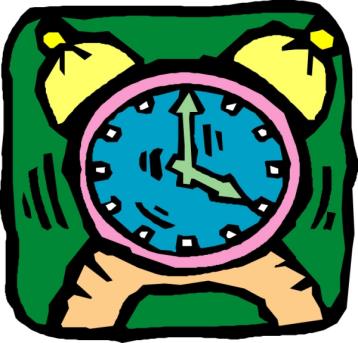 When do you play games?
I play games at four in the afternoon.
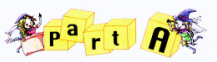 Let’s talk
听录音，回答问题：
When does Shanshan have classes?
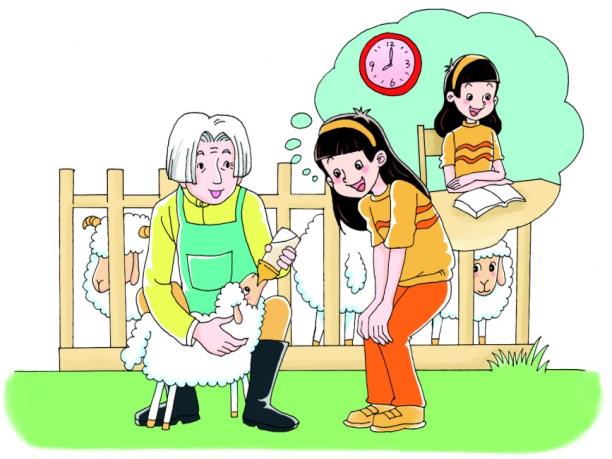 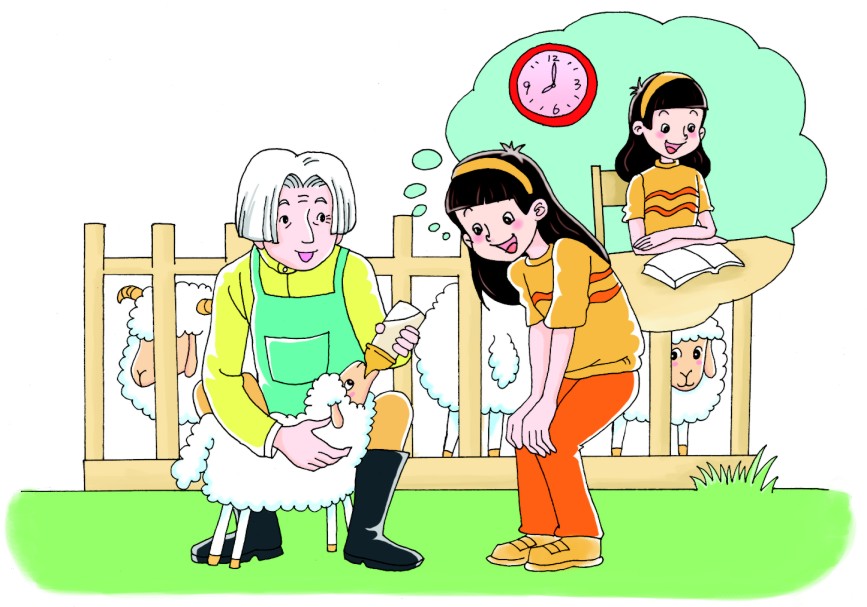 When do you have classes, Shanahan?
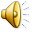 I have classes at eight in the morning.
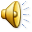 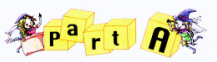 Let’s talk
听录音，回答问题：
When does Shanshan play games at school?
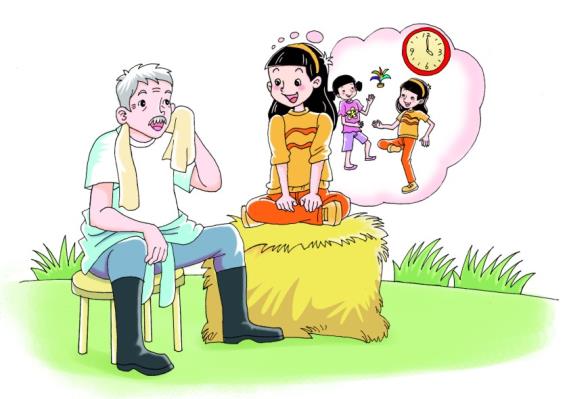 Yes, we do.
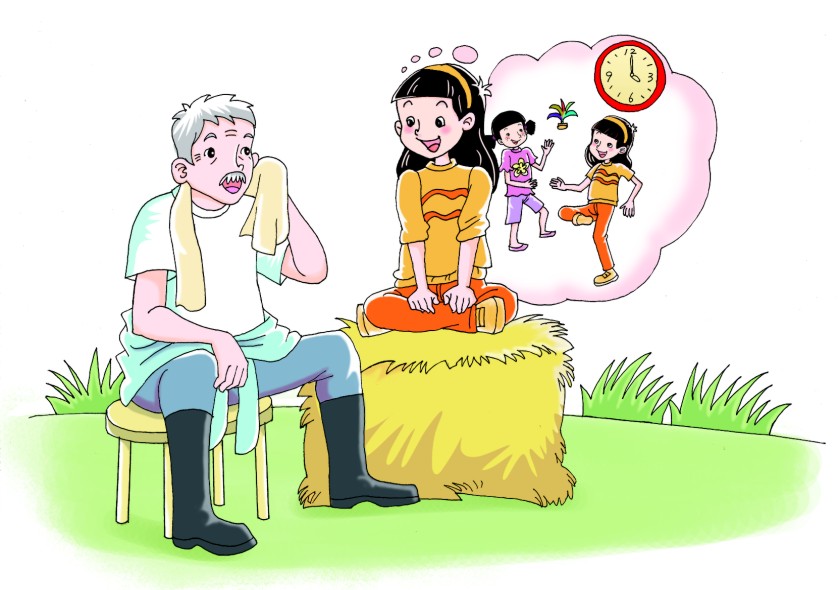 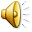 Do you play games at school?
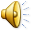 When do you play games?
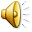 At four in the afternoon.
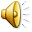 Role play
两人一组，用句型： 
—When do you + 动词短语？
—I…轮流问答。
Practice
When do you get up

When do you have breakfast

When do you go to school

When do you have a class
in the morning?
Practice
When do you play games

When do you go home
in the afternoon?
When do you watch TV

When do you go to bed
in the evening?
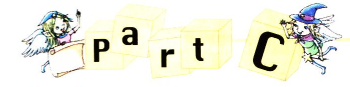 Look and write
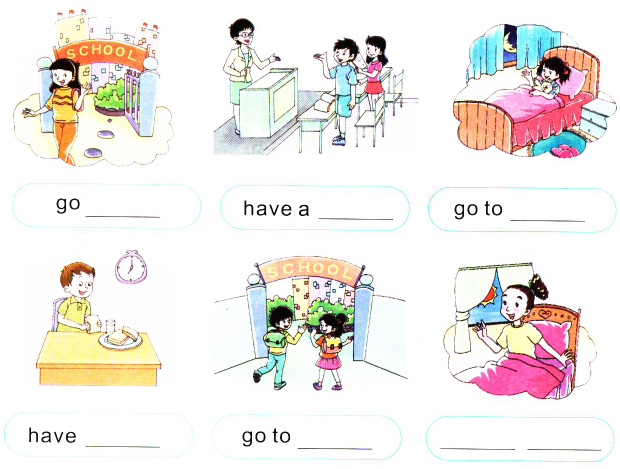 home
bed
class
lunch
school
get         up